California Cadet CorpsCurriculum onCommunications
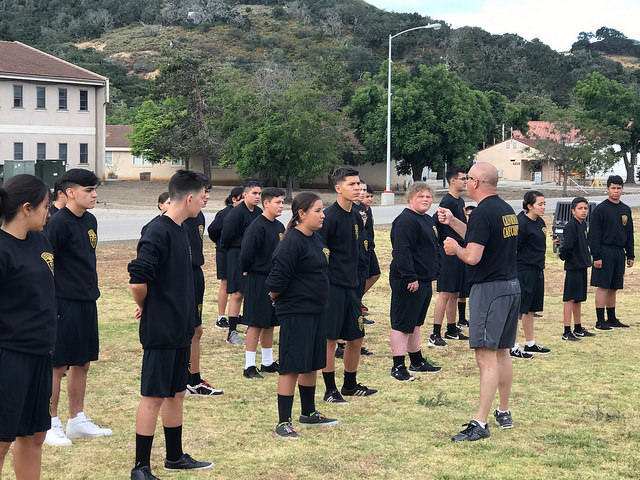 “Think, Listen, Speak, and Write to Influence”
L2/A: Listening & Cooperating
Listening & Cooperating
Agenda
A1. Listening Skills
A2. Communicating with Parents
A3. Communicating with Teachers
A4. Communicating with Peers
A5. Media Literacy
Listening & Cooperating
Objectives
90% of Unit Cadets are able to effectively listen and communicate with parents, teachers, and peers.

Know the six components to the HURIER model for effective listening
Know the five steps to communicating effectively with parents
Know the seven strategies of communicating effectively with teachers
Know the ten rules of communicating effectively with peers 
Know the five key questions of media literacy

Essential Question: What are the essential listening skills?
LISTENING SKILLS
A1. Know the six components to the HURIER model for effective listening
Listening Skills
Listening is not just hearing
Involves receiving, assessing, and analyzing communications
Affects daily life and performance
Interacting with society
Listening to instruction
Receiving and retaining information
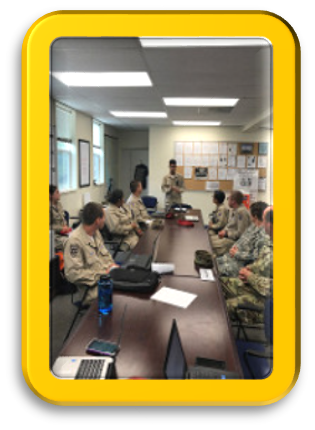 Listening & Cooperating
Objectives
90% of Unit Cadets are able to effectively listen and communicate with parents, teachers, and peers.

Know the six components to the HURIER model for effective listening
Know the five steps to communicating effectively with parents
Know the seven strategies of communicating effectively with teachers
Know the ten rules of communicating effectively with peers 
Know the five key questions of media literacy

Essential Question:
The HURIER model
Six components
Hearing
Understanding
Remembering
Interpreting
Evaluating
Responding
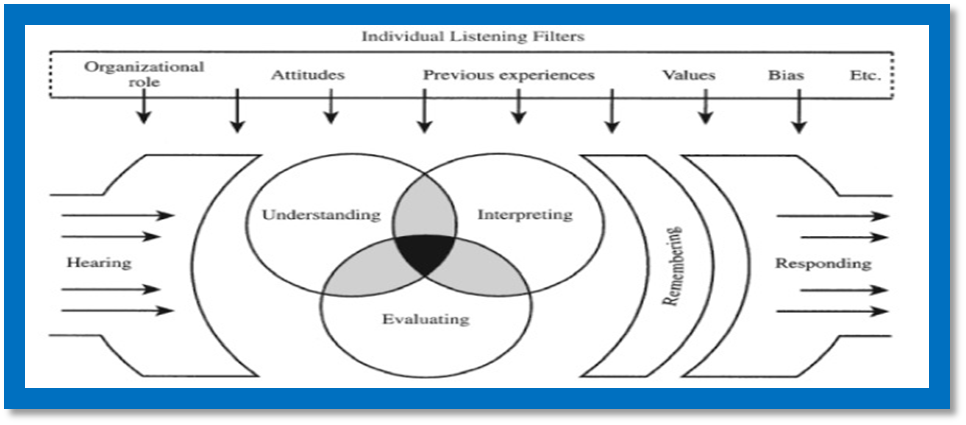 Hearing
Receiving Information
Discrimination between sounds
Focus & Concentration on information
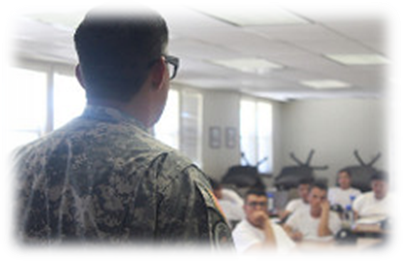 Understanding
Listening Comprehension
Grasping informational points
“Setting the stage” for the rest of the interaction
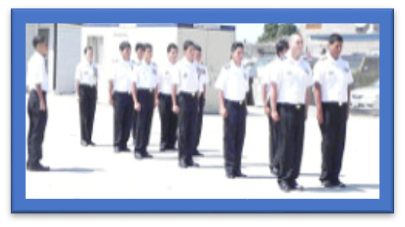 Remembering
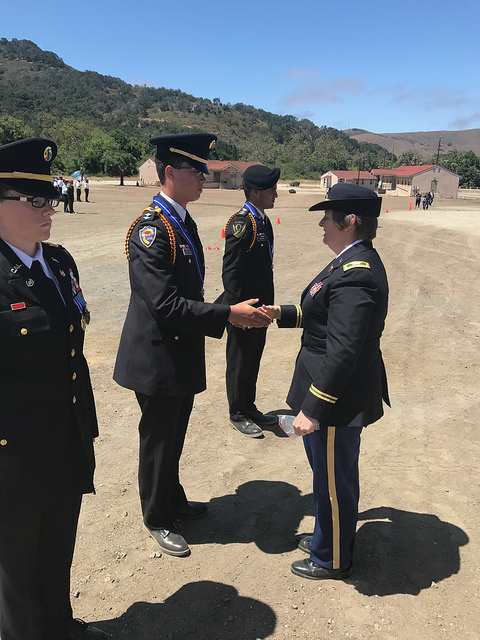 Retain information 
	for future use
Call on past 
	experiences
Interpreting
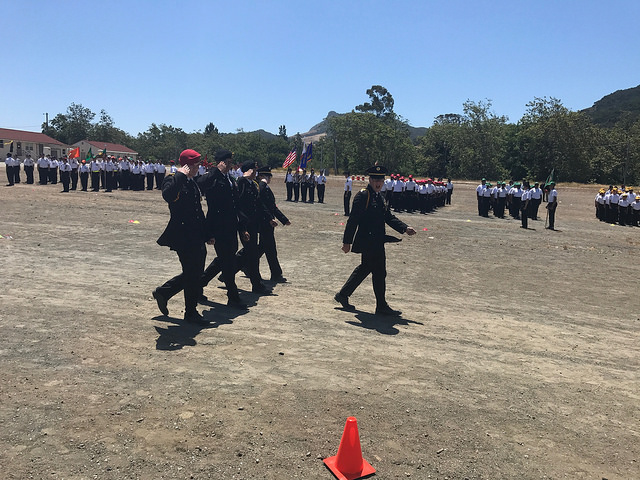 Taking context into account
Letting the speaker know they’ve been understood
Pay attention to nonverbal communication:
Body language
Eye contact
Facial expressions
Evaluating
Utilizing your outlook and perceptions 
Form or restructure your opinion on the subject
Requires objectivity
Consider and gauge the 
information you’re given
Analyze language and 
	propaganda
Assess credibility
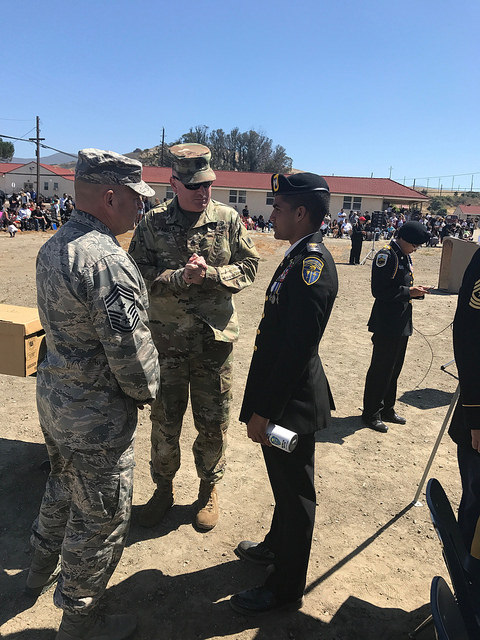 Responding
Consider all participant in the interaction as both speaker and listener
They interpret your listening skills
Your responses affect their attitude and therefore their future points
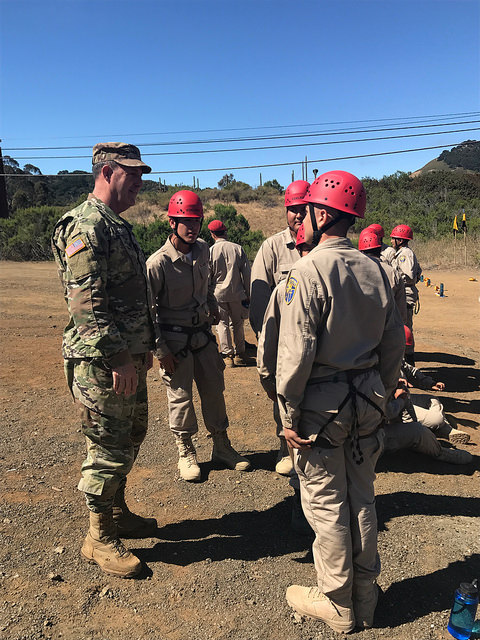 Self-Assessment
1. Assess your performance in each of the six skill areas
2. Set personal goals by identifying the component(s) you would like to improve
3. Learn relevant principles
4. Acquire specific skills by practicing your new listening behaviors
5. Be assessed on exactly what you have listened and practiced
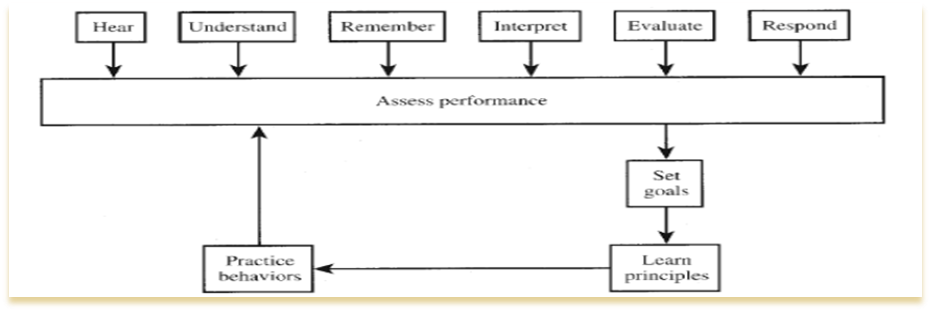 Check on Learning
Name the components of the HURIER Process
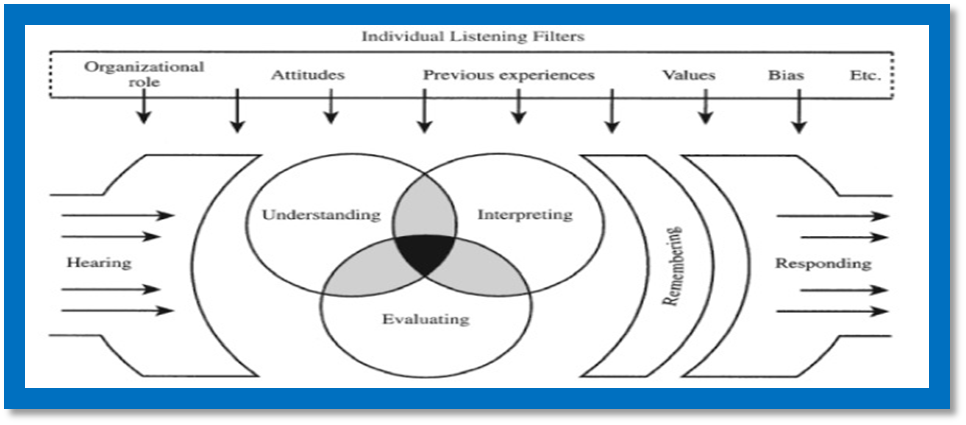 2.
4.
3.
1.
6.
5.
Check on Learning
Name the components of the HURIER Process
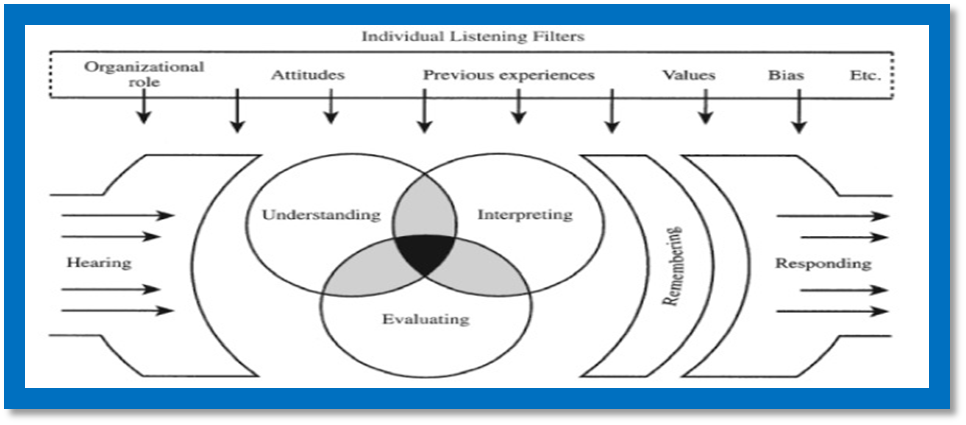 2.
4.
3.
6.
5.
Check on Learning
Name the components of the HURIER Process
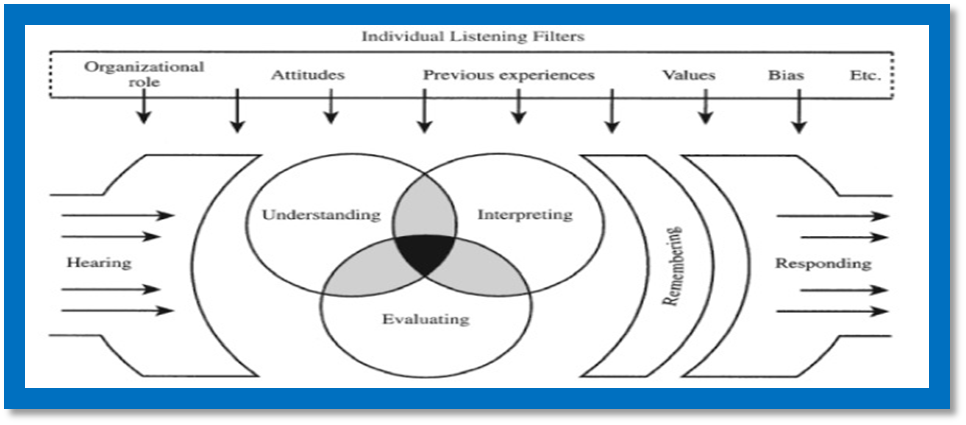 4.
3.
6.
5.
Check on Learning
Name the components of the HURIER Process
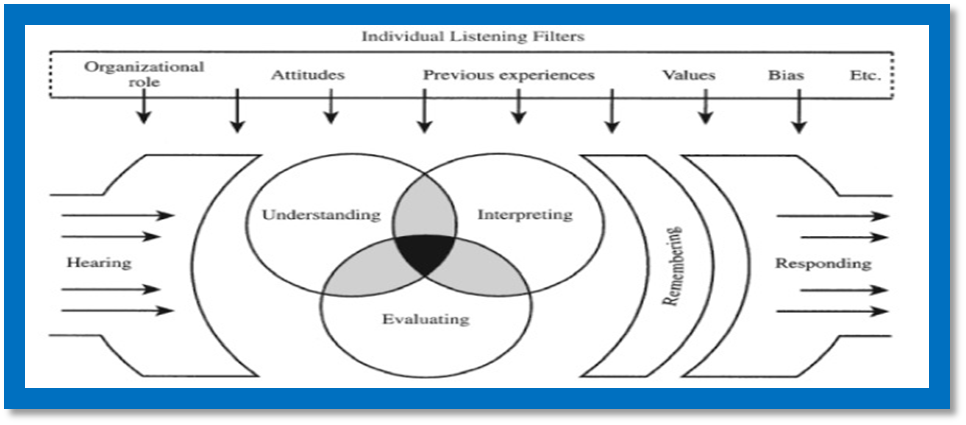 4.
6.
5.
Check on Learning
Name the components of the HURIER Process
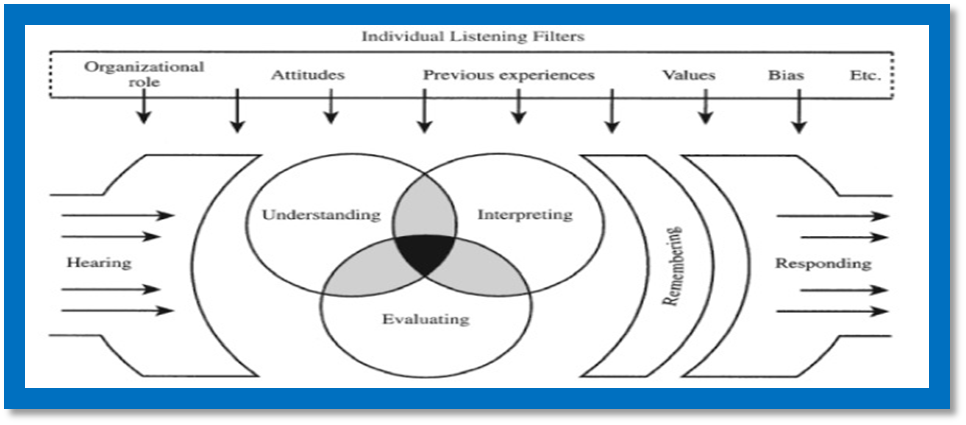 6.
5.
Check on Learning
Name the components of the HURIER Process
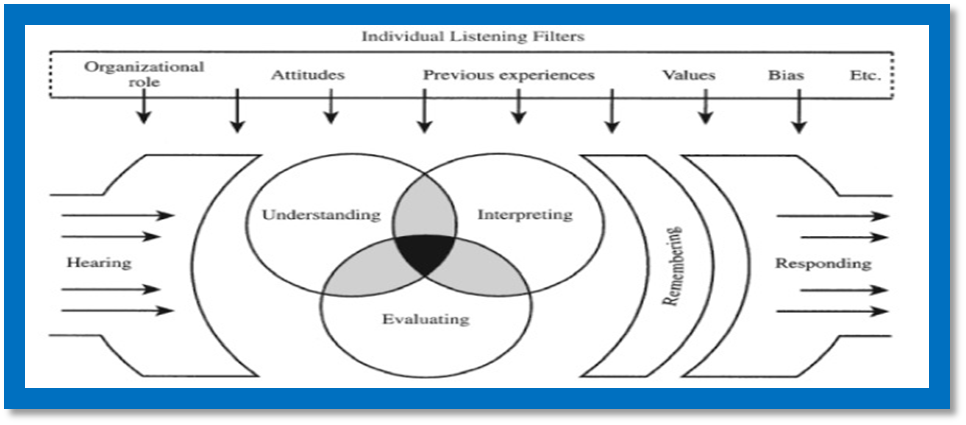 6.
Check on Learning
Name the components of the HURIER Process
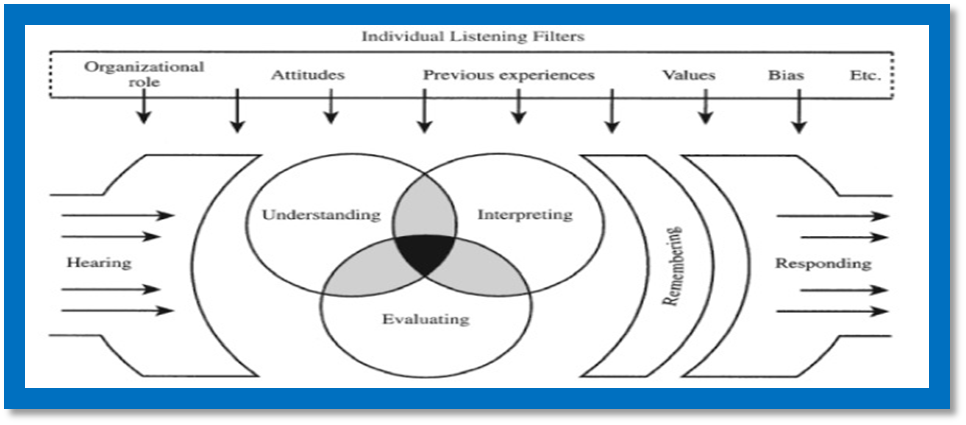 Communicating with Parents
A2. Know the five steps to communicating effectively with parents.
Listening & Cooperating
Objectives
90% of Unit Cadets are able to effectively listen and communicate with parents, teachers, and peers.

Know the six components to the HURIER model for effective listening
Know the five steps to communicating effectively with parents
Know the seven strategies of communicating effectively with teachers
Know the ten rules of communicating effectively with peers 
Know the five key questions of media literacy

Essential Question: What are the best ways to communicate with parents?
Communicating with Parents
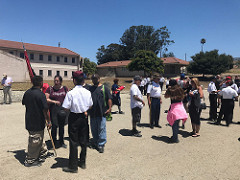 Five Steps
Begin to gain their trust and faith in you in the small things
Try to open up to your parents about the things going on in your life
Ask your parents for advice
Be honest with your parents
Remember that your parents have your best interest in mind
Five Steps
Begin to gain their trust and faith in you in the small things
Personal integrity – keep your word
Dependability – follow through with your actions
Open up about your life
General info about your friends and activities
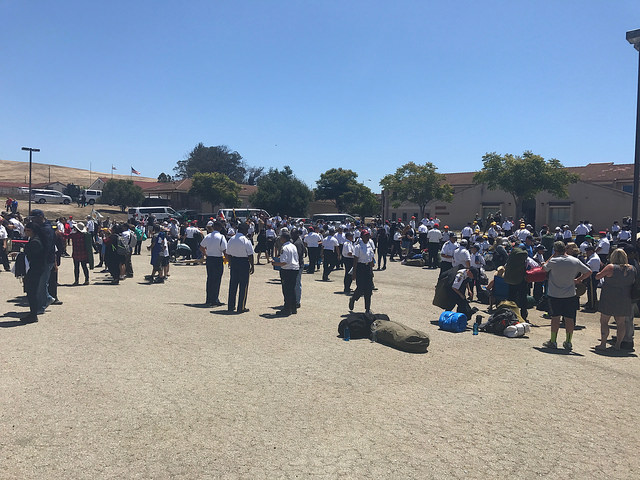 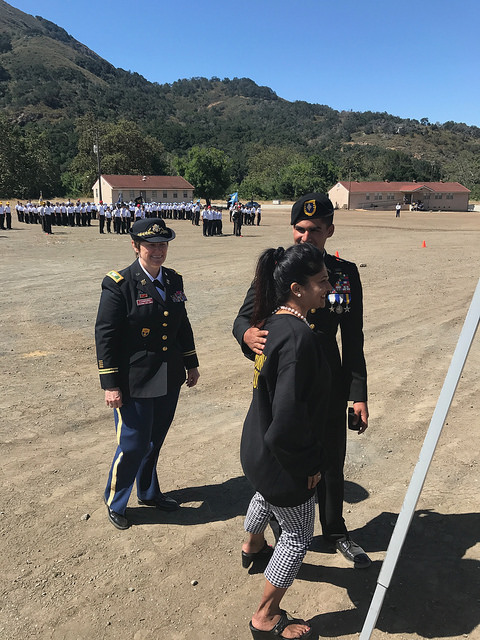 Five Steps
3. Ask for advice
Your parents were teenagers once too! Use their hindsight to your advantage
4. Be honest
Lying cuts off communication
5. Remember that they have your best interest in mind
Your parents are not out to get you!
Check on Learning
T/F? Lying cuts off communication
Gaining your parents’ trust requires ______________ & _____________.
Name three of the five steps of communicating with parents.
Communicating with TEachers
A3. Know the seven strategies of communicating effectively with teachers
Listening & Cooperating
Objectives
90% of Unit Cadets are able to effectively listen and communicate with parents, teachers, and peers.

Know the six components to the HURIER model for effective listening
Know the five steps to communicating effectively with parents
Know the seven strategies of communicating effectively with teachers
Know the ten rules of communicating effectively with peers 
Know the five key questions of media literacy

Essential Question: What are the ways I can best communicate with my teachers?
Communicating with Teachers
Seven Strategies
Make eye contact with the teacher as often as possible 
Let the teacher know if you are having problems understanding material 
Ask questions before assignments are due
Think about your non-verbal communication with the teacher
Admit your mistakes and make sincere apologies
Use “I” statements rather than “you” statements
Be friendly
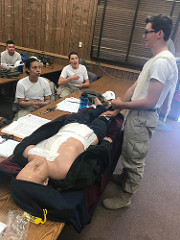 Seven Strategies
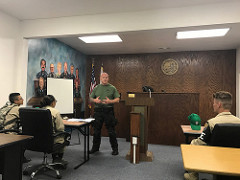 Make eye contact with the teacher as often as possible 
Show that you’re paying attention
Let the teacher know if you are having problems understanding material 
Be specific, so the teacher can pinpoint your struggles and clarify for you
Seven Strategies
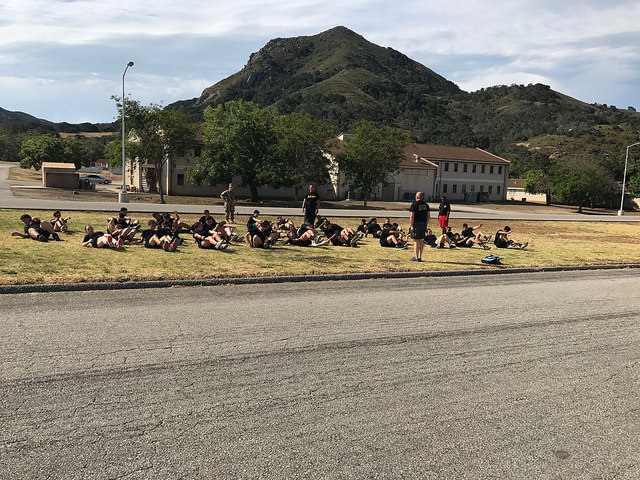 Ask questions before assignments are due
Give the teacher time to help you!
Think about your non-verbal communication with the teacher
Body language and facial expressions are important
Admit your mistakes and make sincere apologies
Excuses are a waste of energy, follow through with your promises
Seven Strategies
Use “I” statements rather than “you” statements
Explain, don’t accuse
Be friendly
Greet your teacher when you see them, and have a positive attitude about their class
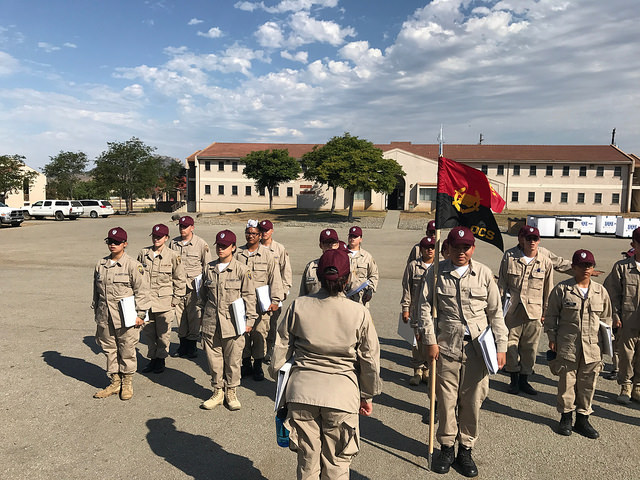 Check on Learning
When should you ask the teacher for help with an assignment?
When you turn it in
During the test
Before it’s due
Name at least four ways you should communicate with your teacher.
Communicating with Peers
A4. Know the ten rules of communicating effectively with peers
Listening & Cooperating
Objectives
90% of Unit Cadets are able to effectively listen and communicate with parents, teachers, and peers.

Know the six components to the HURIER model for effective listening
Know the five steps to communicating effectively with parents
Know the seven strategies of communicating effectively with teachers
Know the ten rules of communicating effectively with peers 
Know the five key questions of media literacy

Essential Question: How can I best communicate with my peers?
Communicating with Peers
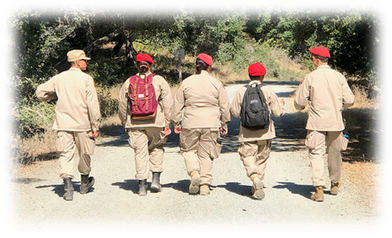 Ten Rules
1.	Understand your communication style
2.	Reflect on how others react to your communications
3.	Share the best way for others to communicate with you
4.	Communicate on the other person’s channel
5.	Learn how stress impacts communications
6.	Deliver messages at the right moments
7.	Use the proper tools
8.	Recognize others in a way that makes them feel good
9.	Be empathetic
10.	 If the communication falters, don’t let it fester
Ten Rules
Understand your communication style
Know yourself and understand your personal approach to communication
Reflect on how others react to your communications
Think about conversational successes and failures
Share the best way for others to communicate with you
Help others communicate with you and avoid misunderstandings
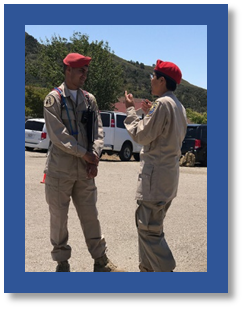 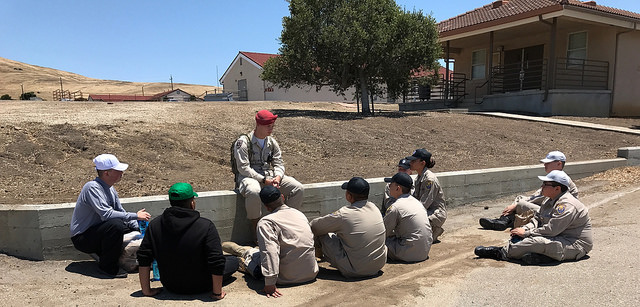 Ten Rules
Communicate on the other person’s channel
Understand and utilize their personal communication style
Learn how stress impacts communications
Stress creates problems with message delivery
Deliver messages at the right moments
Pay attention to how the people around you receive information
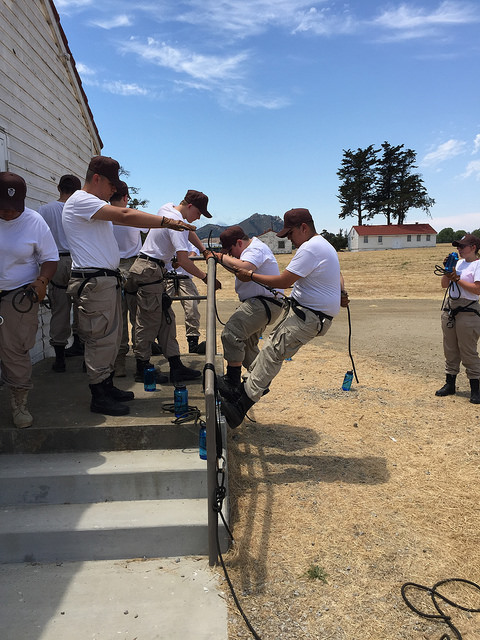 Ten Rules
Use the proper tools
Email, phone, meetings, etc.
Recognize others in a way that makes them feel good
Congratulate peers for personal achievement
Be empathetic
Put yourself in their shoes
 If the communication falters, don’t let it fester
Admit and fix your miscommunications
Check on Learning
Name three of the ten rules for communicating with peers.

Why is it important to understand your personal communication style?
Media literacy
A5. Know the five key questions of media literacy
Listening & Cooperating
Objectives
90% of Unit Cadets are able to effectively listen and communicate with parents, teachers, and peers.

Know the six components to the HURIER model for effective listening
Know the five steps to communicating effectively with parents
Know the seven strategies of communicating effectively with teachers
Know the ten rules of communicating effectively with peers 
Know the five key questions of media literacy

Essential Question: How do I understand the meaning of a media message?
Media Literacy defined
involves all communication media
enables an understanding of the communication media used in society
ensures that people learn how to:
Analyze
identify the sources
interpret the messages and values
select appropriate media for communicating their own messages 
gain or demand access to media (UNESCO, 1999, p.273-274 ctd. in Fedorov, 2015).
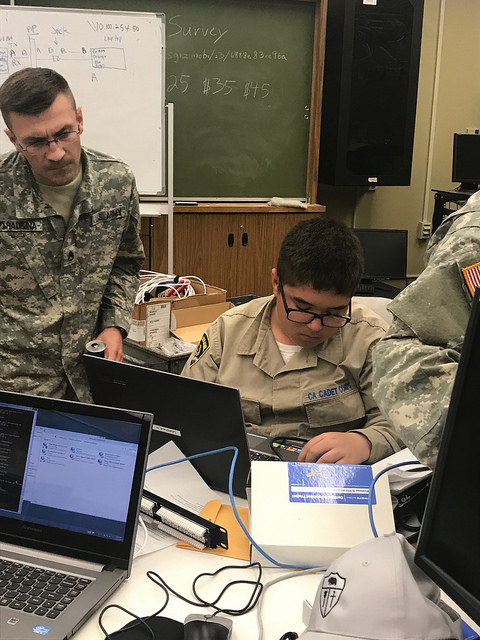 Five Key Questions
“Who created this message?
What creative techniques are used to attract my attention?
How might different people understand this message differently than me?
What values, lifestyles and points of view are represented in, or omitted from, this message?
Why is this message being sent?” (Five Key Questions of Media Literacy).
Five Key Questions
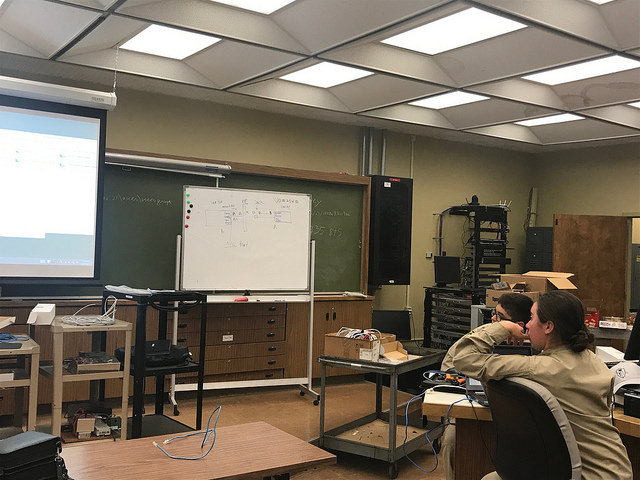 Who created this message?
All messages are ‘constructed.’
What creative techniques are used to attract my attention?
Media messages are constructed using a creative language with its own rules.
How might different people understand this message differently than me?
Different people experience the same media message differently.
Five Key Questions
What values, lifestyles and points of view are represented in, or omitted from, this message?
Media have embedded values and points of view.
Why is this message being sent?
Most media messages are organized to gain profit and/or power.
Check on Learning
T/F?: Different people experience the same media message differently.

What is one key question of media literacy?